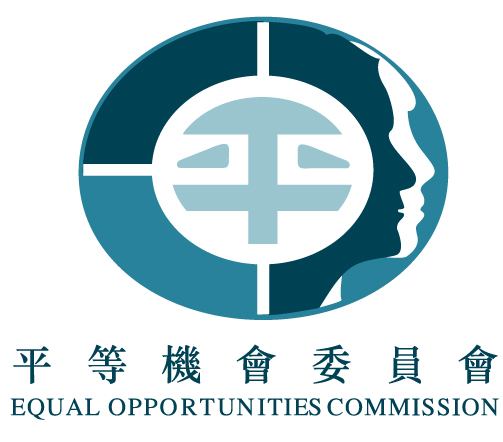 性騷擾的定義與學校的責任                    平等機會委員會政策及研究主管朱崇文博士
2013年12月
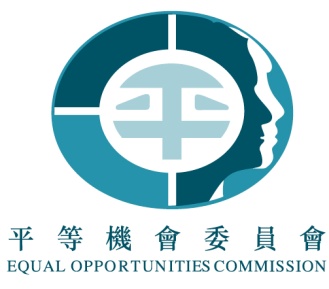 甚麼學校需要性騷擾政策?
學校沒有性騷擾事件發生，就不需要訂立性騷擾政策？
有校本投訴機制處理性騷擾事宜，就不需要另行制定性騷擾政策？
男校和女校不需要訂立性騷擾政策？
制定性騷擾政策後，外界會誤以為學校經常發生性騷擾 ？
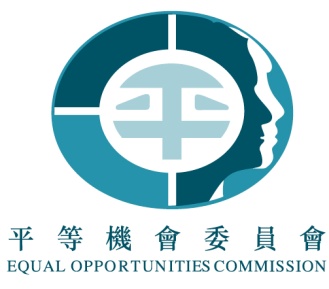 學生對性騷擾的看法和處理
平機會委託香港教育學院於2011年5月至11月進行「學生對性的態度及對性騷擾的看法之研究」；
5902名學生參與問卷調查；
50%受訪學生曾受不同方式的性騷擾，例如含性意味的笑話、要求發展性關係、不雅姿勢、不合宜地觸碰身體和展示色情物品；
遇到性騷擾時，過半數學生選擇「保持沉默」(58%)。即使騷擾者多是同學，受害者仍很少向老師求助，原因：
害怕受到報復；
老師不懂處理這等令人尷尬的個案。
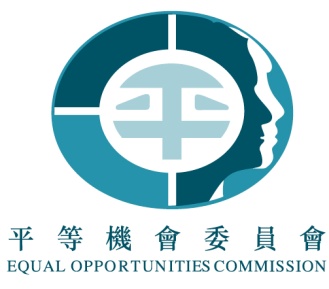 調查結果: 性騷擾投訴的數字
平機會與教協和教聯會今年3月對中小學及大學作問卷調查。
2012年內，你任職的學校/院校曾否收到有關性騷擾的投訴？ (N=308)
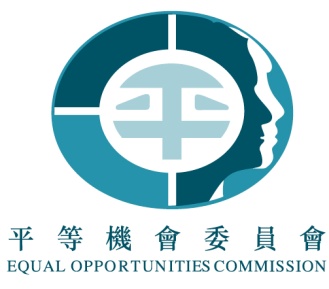 性騷擾是非題
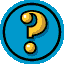 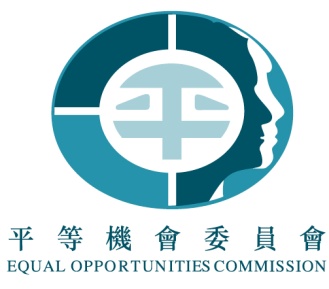 性騷擾的類別
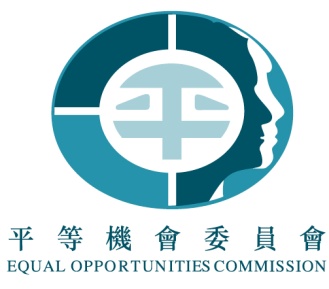 對個別人士的性騷擾是……
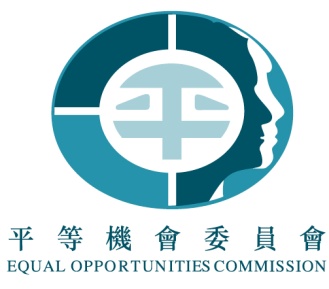 男同學甲評論女同學乙身材, 對女同學乙                           在           及在場的女同學丙是否構成性騷擾?
是否不受歡迎?
是否性要求或性方面好處的要求？
是否涉及性的行徑 (conduct of a sexual nature)？
涉及性的行徑包括：對一名女性或在其在場時作出涉及性的陳述，不論該陳述是以口頭或書面作出)？
合理人測試　─　誰是合理人？
顧及所有情況？
預期 另一方會感到受冒犯、侮辱或威嚇？
開玩笑是否辯護理由？ 行事的意圖是否相干？
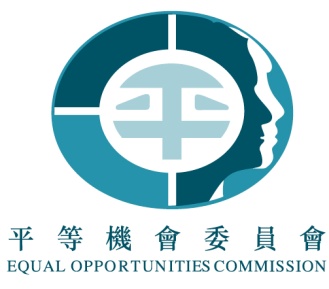 摸手掃背是否性騷擾?
大埔名校男師 涉非禮四女生 太陽報 – 2013年10月4日星期五
         女生向社工哭訴被阿Sir「鹹濕」，警方拘捕名校男教師。大埔一所知名男女中學，日前有十三歲女學生向社工哭訴，稱上月遭一名男老師施以「鹹豬手」摸手又掃背，情緒大受困擾，社工遂將個案通知社會福利署，社署認為案情嚴重，遂轉介警方接手。警方新界北總區罪案調查組調查期間，發現至少有三名同校女生報稱亦有同樣遭遇，遂於昨日在學校拘捕涉嫌與案有關的男老師。
         消息透露，一名就讀該校的十三歲女童，日前被社工發現情緒不穩，查問下女童透露在上月開學不久，有人趁個別輔導之機，向她摸手兼掃背，她感到受辱和尷尬，又不敢張揚，導致情緒大受影響。
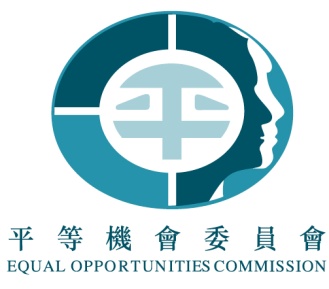 摸手掃背是否性騷擾? (續)
68 則網上留言
AppleIE:
如果有下次的話，男老師千萬記得不要與女生獨處一室，否則黃河水都洗唔清， 切記!
Albert:
正一死女包，全部踢曬出校，番屋企三步不出閨房啦！宜家乜野時代呀？手同背瘠都話非禮！
的士佬:  
下？要唔要同學生接觸時帶手套？
CHI:
 就當我戴咗有色眼鏡, 個女社工係唔係四十幾歲未婚, 甚至未拍過拖GA? .少女心靈被傷害係大事, 但係一個上進既年青人前途被毀亦唔係小事!
Jan:
係咪D靚妹太敏感??
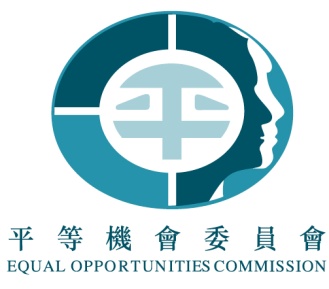 摸手掃背是否性騷擾? (續)
是否不受歡迎？
是否性要求或性方面好處的要求？
是否涉及性的行徑 (conduct of a sexual nature)( 包括對一名女性或在其在場時作出涉及性的陳述，不論該陳述是以口頭或書面作出)？
合理人測試
顧及所有情況？如男老師是籃球教練，女生出場比賽前打氣？男老師如何掃背？如女生穿小背心？
預期 另一方會感到受冒犯、侮辱或威嚇?
行事的意圖是否相干？
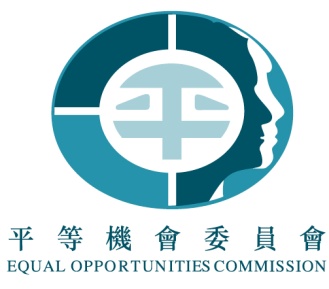 在性方面具敵意/威嚇性的環境
如自行或聯同其他人作出涉及性的行徑，而該行徑造成對該名女性/男性屬有敵意或具威嚇性的環境，亦是性騷擾。
因此，學校有責任確保所有人(包括全體學生、教職員、義務工作者、合約員工/服務供應商/代理人)能夠在一個沒有性騷擾的安全環境下學習、進行課外活動、工作或提供服務。
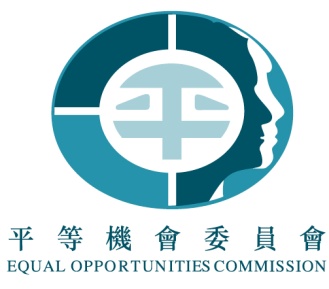 性方面具敵意/威嚇性的校園環境－例子
任何人用帶有性含意的漫畫教授與性無關的課題。 
學生在小息及/或午膳時在操場對女同學評頭品足，部分女生因此不敢在操場逗留。 
在男女同事共處一個教員室的情況下，有些同事將裸體照片用作螢幕保護程式，或喜歡當異性同事在場時講色情笑話。 
教職員在校舍內其他教職員/學生聽到的範圍內講色情笑話或討論自己的性生活。 
一班學生在課堂討論時，強行把討論內容轉為與性有關的話題。不同性別的學生因此感到冒犯。
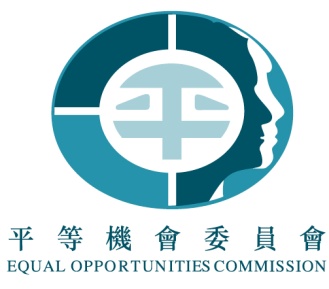 性方面具敵意/威嚇性      的校園環境
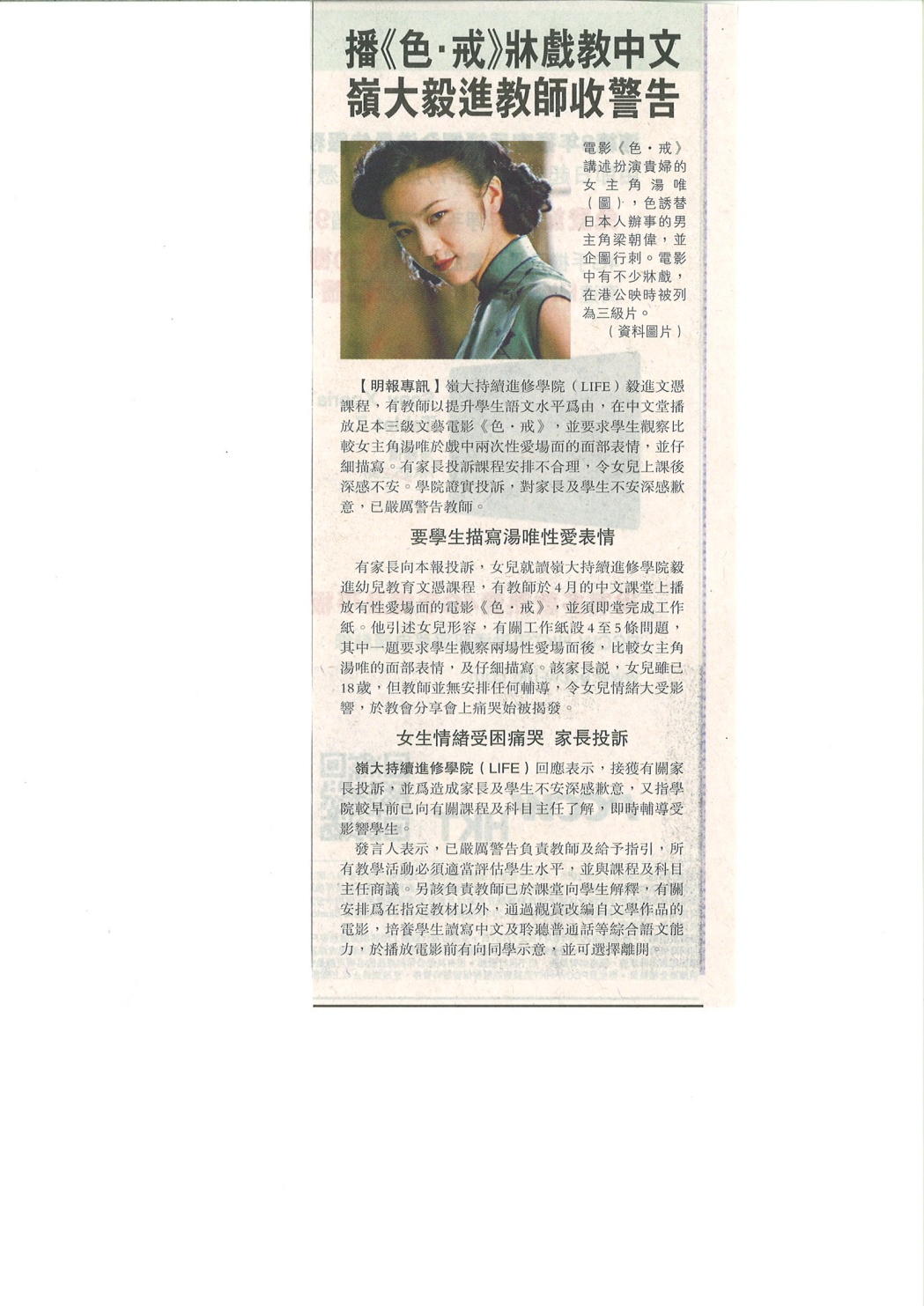 明報2013年6月25日:

嶺大持續進修學院毅進文
憑課程，有教師以提升學
生語文水平為由，在中文
堂播放足本三級文藝電影
《色．戒》，並要求學生
觀察比較女主角湯唯於戲
中兩次性愛場面的面部表
情，並仔細描寫。
有家長投訴課程安排不合
理，令女兒上課後情緒大
受影響。學院證實投訴，
對家長及學生不安深感歉
意，已嚴厲警告教師。
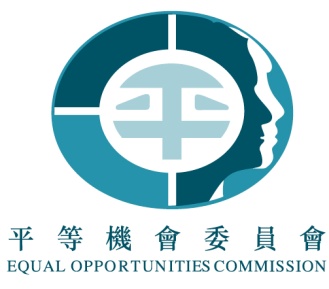 適用情況－不分性別
男對女　　
女對男

男對男　　 
女對女
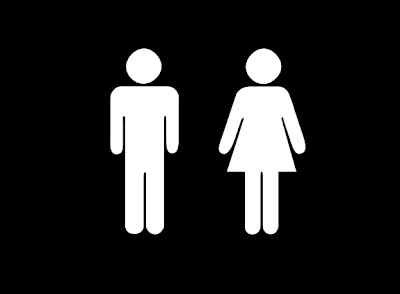 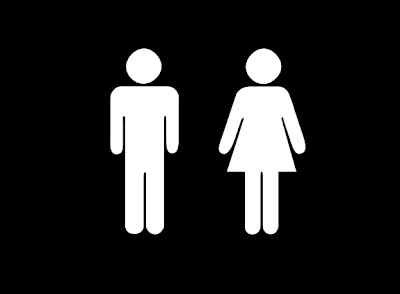 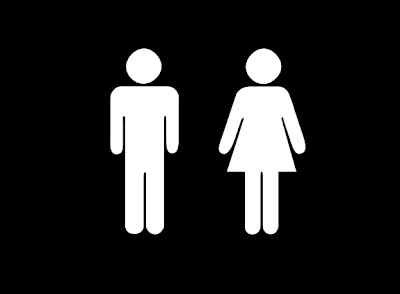 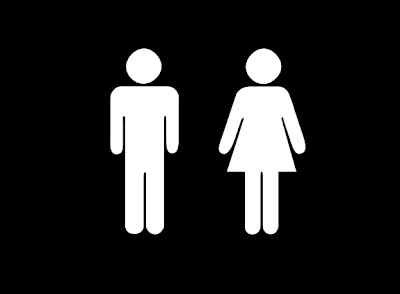 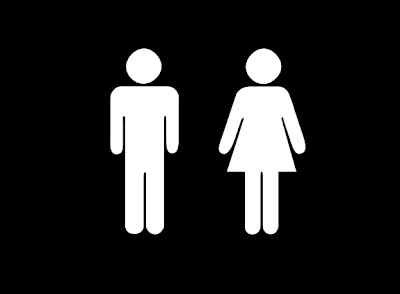 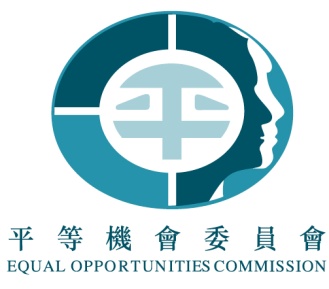 適用情況（２）
負責組織或
該組織的成員
職員
學生或
正在謀求成為該校學生的人
學生或
正在謀求成為該校學生的人
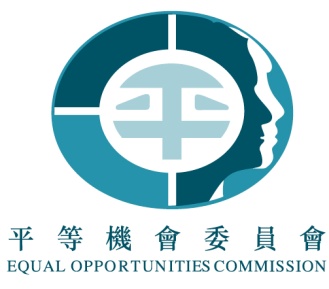 甚麼不是性騷擾 ?
受歡迎
雙向
雙方同意
互有往來的涉及性的行動、調情、吸引或友情
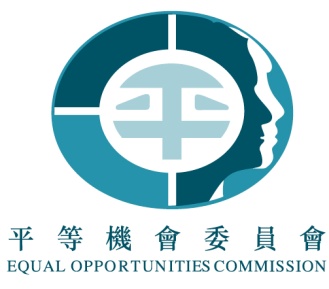 使人受害 (Victimization)
因某人作出以下行動，而使他/她遭受不利或威脅會對他/她不利：
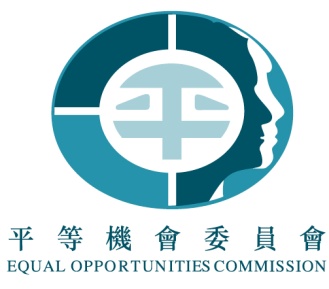 學校作為僱主的轉承責任
僱主須為其僱員在「受僱用中」作出的違法行為負上轉承責任，除非他們已採取「合理可行的措施」來防範該行為發生
主事人須為其代理人於「授權下」(不論明示或默示，亦不論是事前或事後)所作出的違法行為負上轉承責任
 不知情並不能成為免除轉承責任的理由
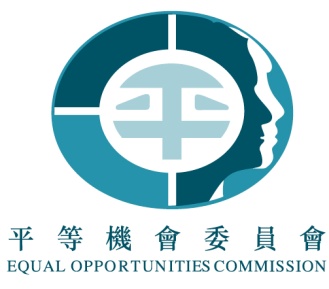 )    　學生犯例，學校負責？
學生不是學校的僱員或代理人，校方一般未必要為學生的違法行為負上轉承責任。
然而，若學生向學校投訴他/她在學校活動中受到另一學生的性騷擾，而校方卻沒有採取補救行動，學校可能會招致法律責任。
假如校方在收到投訴後仍然繼續容許學生做出違法行為，那麼校方可被視為知情地協助他人作出性騷擾的違法行為。
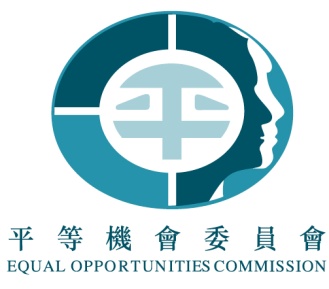 校方在課外活動的責任
若學校聘用或安排聘用臨時人員如教練、指導員等，校方應注意在這情況下作為「主事人」(principal)的責任。
若校方未有採取合理可行的措施防範性騷擾，如書面或口頭通知有關人員，明確說明校方禁止及不容忍性騷擾行為，學校有可能因主事人身份，而須為該違法行為負上轉承責任。
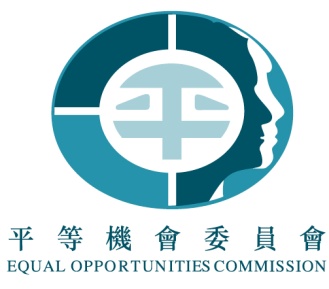 受屈人的權利
向學校作出非正式或正式投訴
向教育局投訴
向平等機會委員會 (平機會) 作出投訴
平機會將對投訴進行調查或調停
若調停不成功，可向平機會申請法律協助
如涉及刑事罪行，亦可報案由警方調查
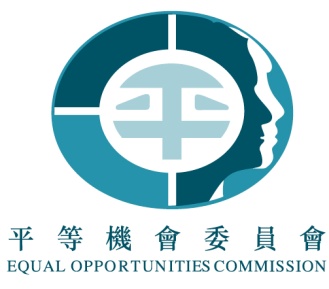 性騷擾政策
原則：表明校方不會容忍性騷擾
校方的目標和責任
全校教職員和學生的義務和責任
性騷擾的定義
性騷擾的例子
受害人的權利及可以採取的行動
處理性騷擾投訴的原則
處理性騷擾投訴的機制
投訴的時限
處分
防止性騷擾的措施
相關資源
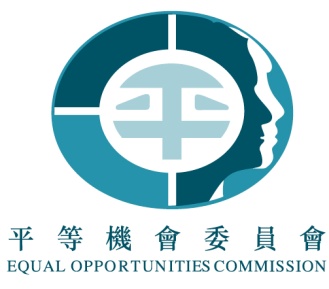 校園性騷擾政策大綱
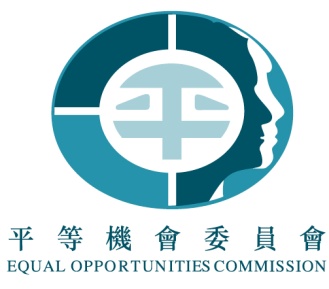 個案分享
阿詩的投訴：
「服務貿易公司十年，三年前獲得晋升。由於工作需要，經常跟上司張經理出外應酬或到外地公幹，其間多次要求與我同坐，然後借故觸碰我的身體，還當眾對我評頭品足。」
「從我厭煩的目光，他是清楚知道我絕不接受他這些行為，後來我更迴避他；他於是對我說，如果我不肯跟他『面對面溝通』，便可能被降級。」
阿詩長期面對這種威脅，導致失眠和精神不能集中。
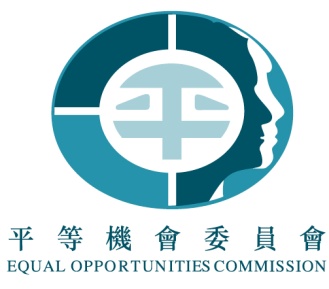 個案分享（續）
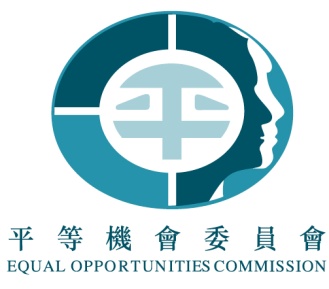 個案分享（續）
三方最終同意以提早調停的方式解決問題。
公司答應發出一封工作證明書給阿詩，並以相當於三年薪酬作為和解條款。
張經理同意致函道歉。
注意事項：
不論僱主是否知悉或批准有關行為，僱主亦需要為僱員在職期間所作的違法性騷擾行為負上轉承責任。
此外，若僱主作出「使人受害」的歧視行為，亦屬違法。
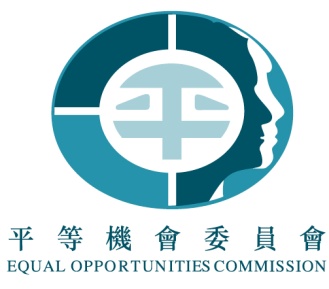 辦學團體的角色
辦學團體的職能和權力：在制訂學校的教育政策方面，向法團校董會作出一般指示
鼓勵及促請轄下學校制訂校園性騷擾政策
向轄下學校就制訂政策提供法律／政策意見
鼓勵轄下學校向教職員提供相關培訓
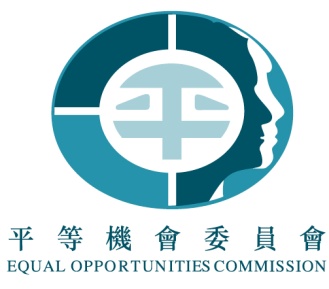 平機會未來工作
平機會反性騷擾運動工作小組未來工作　　
請支持，謝謝！

─　完　─